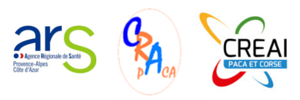 Mise en œuvre de la mesure 34du 3ème plan autisme 2013-2017
Rappel du dispositif déployé en 2013-2014
Constitution d’un pool interdisciplinaire et pluri-institutionnel de 15 formateurs formés à l’EHESP
24 sessions :
10 sessions tout public – 1116 participants.
8 sessions de responsables d’encadrement – 230 participants.
6 sessions inter-établissements – 180  participants .
Au total, 1526 personnes formées au socle de connaissances dont 1 408 professionnels de tous secteurs mais majoritairement issus du secteur médico-social
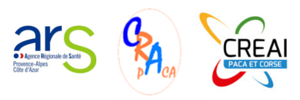 dispositif 2015-2016
Module 1
Information sur l’état des connaissances sur l’autisme et autres TED
HAS et ANESM – Janvier 2010

Module 2
Autisme et autres TED : Bonnes pratiques pour des interventions coordonnées chez l’enfant et l’adolescent
HAS et ANESM – Mars 2012
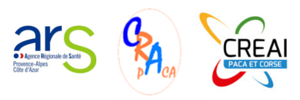 Module 1
Information sur l’état des connaissances sur l’autisme et autres TED
HAS et ANESM – Janvier 2010
[Speaker Notes: Préciser que le module 2 n’a été mis en place qu’en PACA…]
OBJECTIFS
Sensibiliser plus de familles
Sensibiliser des CSP plus larges
personnels techniques
professionnels des lieux d’accueil petite enfance
aides à domicile etc.
[Speaker Notes: Préciser notre volonté d’atteindre un public plus large en proposant des sessions le samedi et en soirée]
Nouvellesmodalités d’organisation
Deux types de sessions :
Demi-journées (3h)  de Sensibilisation Tout Public
Journées de Formation Inter-institutions
Sessions le samedi matin et en soirée
Pas de Sessions Responsables d’encadrement
[Speaker Notes: Préciser notre volonté d’atteindre un public plus large en proposant des sessions le samedi et en soirée]
Communication
Mailing avec relance BDD CREAI => 9000 contacts
Diffusion sur les réseaux sociaux (Facebook / Twitter)
Relations presse (200 contacts)
Relances ciblées (notamment concernant les personnels petite enfance)
Distribution/Envoi Flyers et Affiches
[Speaker Notes: Préciser qu’on a opté pour une diffusion plus large pour atteindre plus de familles et des CSP plus variées]
Modalités d’inscription
Sensibilisation Tout Public :
Mini-sites pour chaque événement
Formulaire d’inscription en ligne (collecte de données sur le profil des participants)
Informations sur le dispositif / Documents HAS à télécharger / Vidéos
Formation Inter-institutions :
Formulaire de demande à renvoyer
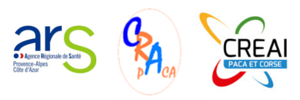 1. sensibilisation tout public
Demi-journées (3h) de Sensibilisation Tout Public
Gratuites
Ouvertes à tous les publics
10 sessions organisées sur les 6 départements de la Région PACA
D’octobre à décembre 2015
Inscrits / Participants
10 sessions tout public organisées d’octobre à décembre 2015 sur les 6 départements de la région PACA
Sur les 1008 inscrits aux sessions tout public, 622 ont effectivement participé 
100 personnes inscrites en moyenne par session
Taux de participation : 61%

Remarque : Le taux de participation a significativement baissé à partir de mi-novembre
[Speaker Notes: Préciser que deux des plus grosses sessions en nombre d’inscrits (Marseille le 28 novembre et Toulon le 7 décembre) ont connu une faible affluence le jour j compte tenu des événements de Paris]
Évaluation des sessions tout public
Questionnaire destiné aux participants :
Distribué sur place au format papier
Diffuser au format numérique a posteriori
Taux de réponse : 70 à 80%
Questionnaire destiné aux formateurs
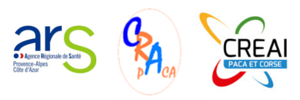 Bilan des sessions tout public 2015
Données issues des questionnaires transmis aux participants
Secteurs d’activité
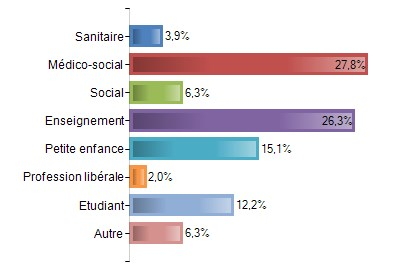 [Speaker Notes: Ces statistiques ne prennent pas en comptes les proches/familles]
Professions
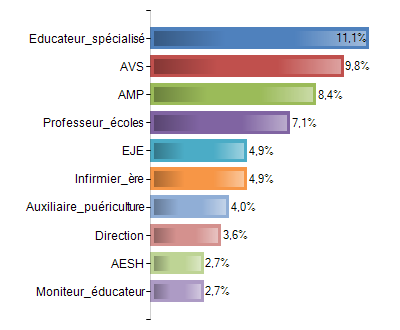 [Speaker Notes: Ces statistiques ne prennent pas en comptes les proches/familles]
Votre activité professionnelle vous amène-t-elle à travailler avec des personnes touchées par l'autisme ou un autres TED ?
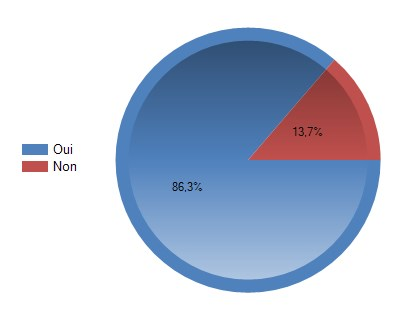 Des personnes touchées par l'autisme ou un autre TED font-elles partie de votre entourage ?
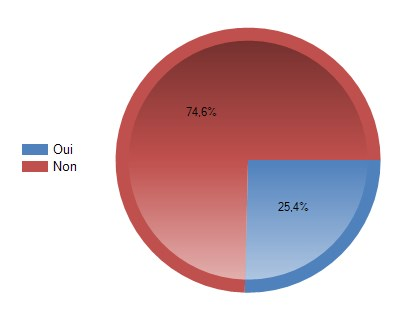 Remarque :
Dans les données collectées lors de l’inscription (formulaire) le taux de réponse positive à la même question était d’environ 35%
[Speaker Notes: Incohérence entre les déclarations du formulaire d’inscription et du questionnaire d’évaluation]
Le contenu correspondait-il à vos attentes ?
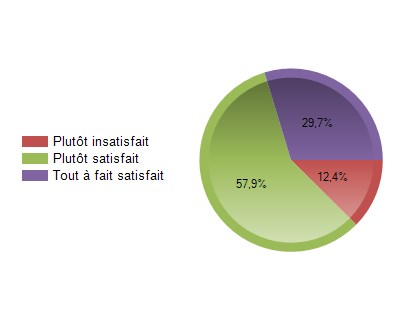 Synthèse des commentaires
Globalement les participants sont satisfaits par ces sessions de sensibilisation et leur contenu correspondait à leurs attentes.
Cependant, un certain nombre d’entre eux regrette que la dimension pratique ne soit pas davantage développée et aurait souhaité en savoir plus sur les différentes méthodes d’intervention et d’accompagnement.
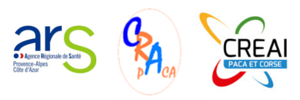 2. formation inter-institutions
Journées de FormationInter-institutions
Gratuites
Destinées aux professionnels de structures intervenant dans le champ sanitaire, social ou médico-social
Places réservées pour l’EN et les MDPH
9 sessions organisées entre mars et juin 2016
[Speaker Notes: Professionnels : incitation à faire participer les professionnels des secteurs logistique et administratif.]
Objectifs
Diffuser le socle de connaissances aux différents personnels des secteurs sanitaire, social et médico-social en adaptant le contenu aux participants => Recueil des attentes des participants
Constituer des groupes homogènes (regrouper les institutions en fonction de leur champ d’intervention : enfants/adultes) de 30 à 40 personnes maximum
Favoriser les échanges interprofessionnels et intersectoriels
organisation des sessionsinter-institutions
21 structures
9 journées organisées de mars à juin 2016
250 personnes formées
[Speaker Notes: 9 sessions au lieu de 8 prévues pour satisfaire la demande plus forte que prévue.
Bon nombre de structures seraient encore intéressées par ce type de journées.]
Types de structures
Associations secteurs sanitaire, social ou médico-social : IME, CAMSP, ITEP / MAS, FAM, FV, FH / CRP
Crèches, services petite enfance municipaux
Relais Assistantes Maternelles (CAF et CD)
Services d’aide à domicile
MDPH
Aix-Marseille Université / Education nationale
Répartition par profession
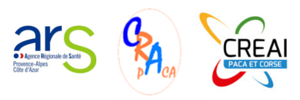 Module 2
Autisme et autres TED : Bonnes pratiques pour des interventions coordonnées chez l’enfant et l’adolescent
HAS et ANESM – Mars 2012
[Speaker Notes: Préciser que le module 2 n’a été mis en place qu’en PACA…]
Objectifs
Diffusion des Recommandations de Bonnes Pratiques Professionnelles (RBPP) - en référence au document HAS et ANESM de Mars 2012 – auprès des professionnels des secteurs médico-social et sanitaire
Favoriser les échanges interprofessionnels et intersectoriels à l’instar des journées inter-institutions mises en place pour le module 1
Public(s) visé(s)
Directeurs d'établissements
Responsables d'encadrement
Médecins
Professionnels paramédicaux
Professionnels ayant des fonctions de coordination du parcours
Secteurs médico-social et sanitaire (libéraux inclus)

Prérequis : les participants devront avoir déjà suivi une sensibilisation/formation sur le socle de connaissances de l’autisme
Calendrier
Elaboration du contenu par le CRA PACA : Mars 2016
Appropriation du contenu par le pool de formateurs : Avril 2016
Organisation de sessions test :  Automne 2016
Organisation de 10 à 15 journées :1er semestre 2017
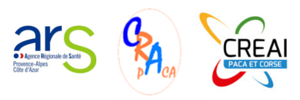 Vers un 4ème plan autisme
[Speaker Notes: Préciser que le module 2 n’a été mis en place qu’en PACA…]
Des attentes des familles et des professionnels :  
Des outils et méthodes d’accompagnements « clefs en main » 
Le module 2 doit apporter des réponses en terme de coordination des interventions y compris avec les familles 
Imaginer d’autres modalités pédagogiques que le format conférence (alternance d’ateliers de formation entre pairs avec des temps d’échanges des pratiques entre catégories professionnelles et avec les familles)
[Speaker Notes: Un certain nombre de participants, familles comme professionnels, s’attendait à directement acquérir des méthodes d’accompagnement qui les aideraient à faire face aux situations rencontrées au quotidien. Nous avons pu constater une forte demande en ce sens. Or, ce n’était pas l’objet de ce dispositif qui était destiné à la diffusion du socle de connaissances.
Le module 2 va en partie répondre à cette attente. Mais les RBPP de 2012 ne traitent que de la coordination des interventions et non pas des outils d’accompagnement eux-mêmes. Par ailleurs, elles s’adressent aux personnes intervenant au niveau de la coordination et non à tous les accompagnants. Cette attente vis-à-vis des outils risque donc de rester insatisfaite.
Dans la perspective d’un 4ème plan autisme, il apparaît nécessaire de développer dans notre région des dispositifs de formation, des professionnels et des familles, aux outils pratiques d’accompagnement. Cela pourrait prendre la forme d’ateliers, ciblant davantage les publics en fonction de leurs besoins. Le format conférence n’est sans doute plus le format approprié pour répondre à ces besoins de formation moins théorique.]
Des professionnels peu sensibilisés comme les médecins ou les paramédicaux libéraux sur le socle de connaissance de l’autisme 
Imaginer de nouvelles modalités pédagogiques plus flexibles (e-learning; ressources en ligne, EPU etc.) 
Cibler les outils indispensables (Mchat, développement de l’enfant etc.)
Se rapprocher des URPS ML, CPAM, CD
Création d’un réseau TSA territorial ?
Sensibiliser le secteur de l’insertion et de l’emploi
Merci à tous !